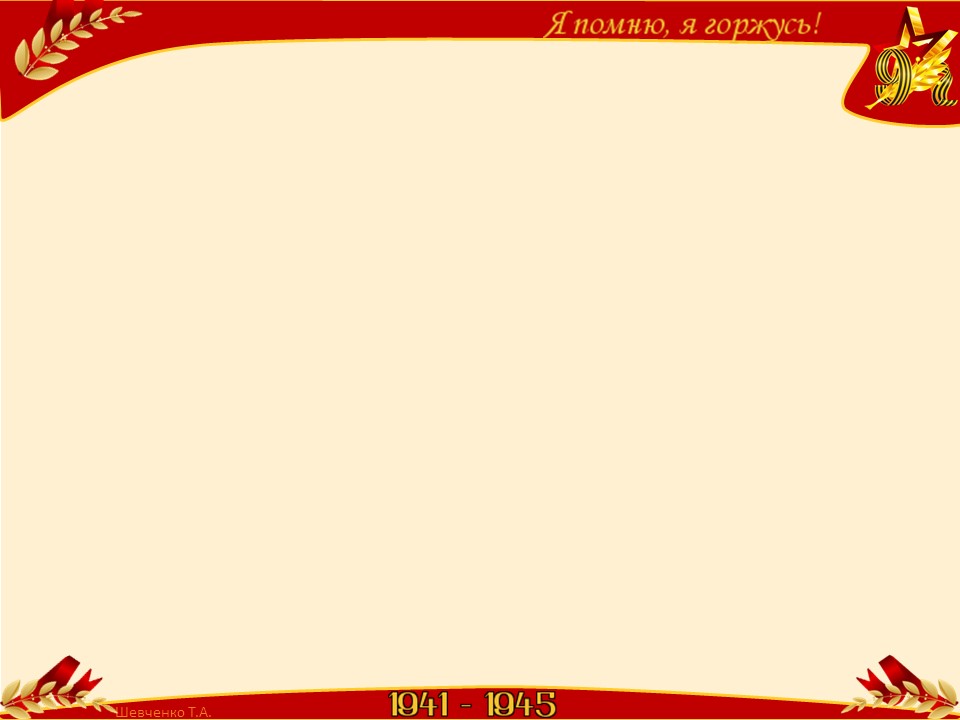 Городской конкурс 
«Юность, опалённая войной…»
Номинация «CЕМЕЙНЫЙ АЛЬБОМ»
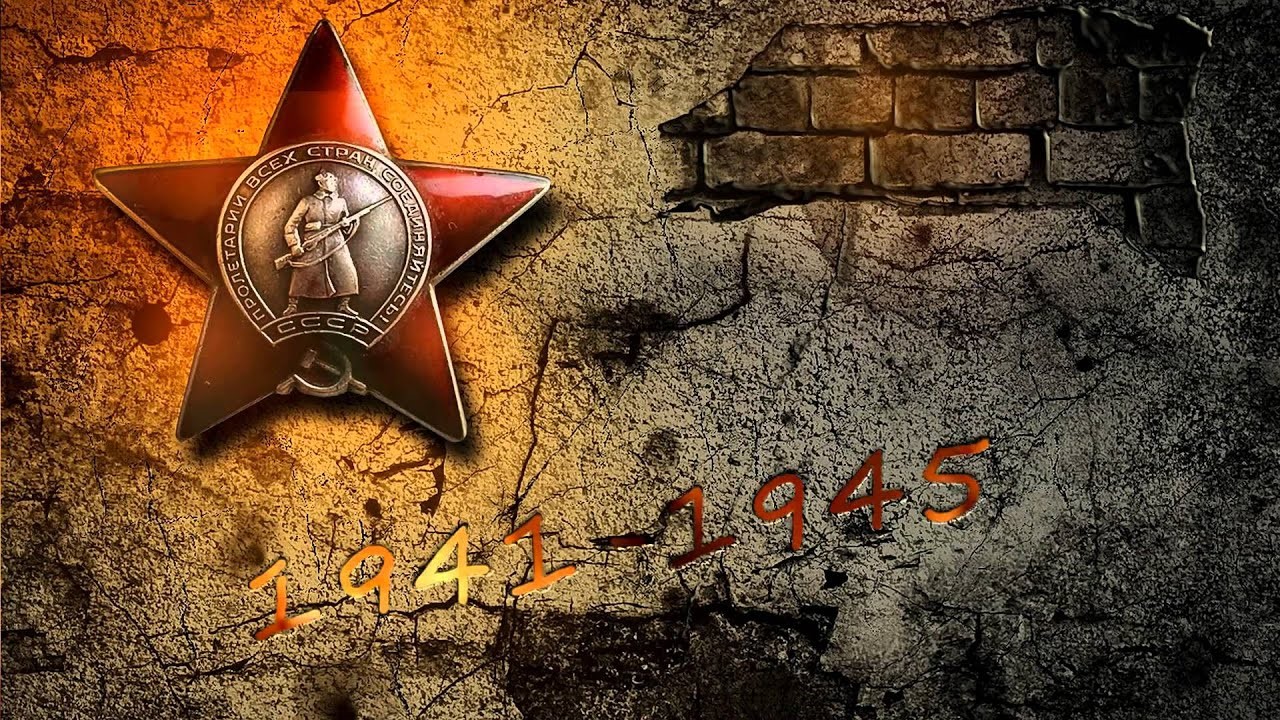 Лобаева Т.Н., учитель технологии
      МАОУ «СОШ № 120» г. Перми
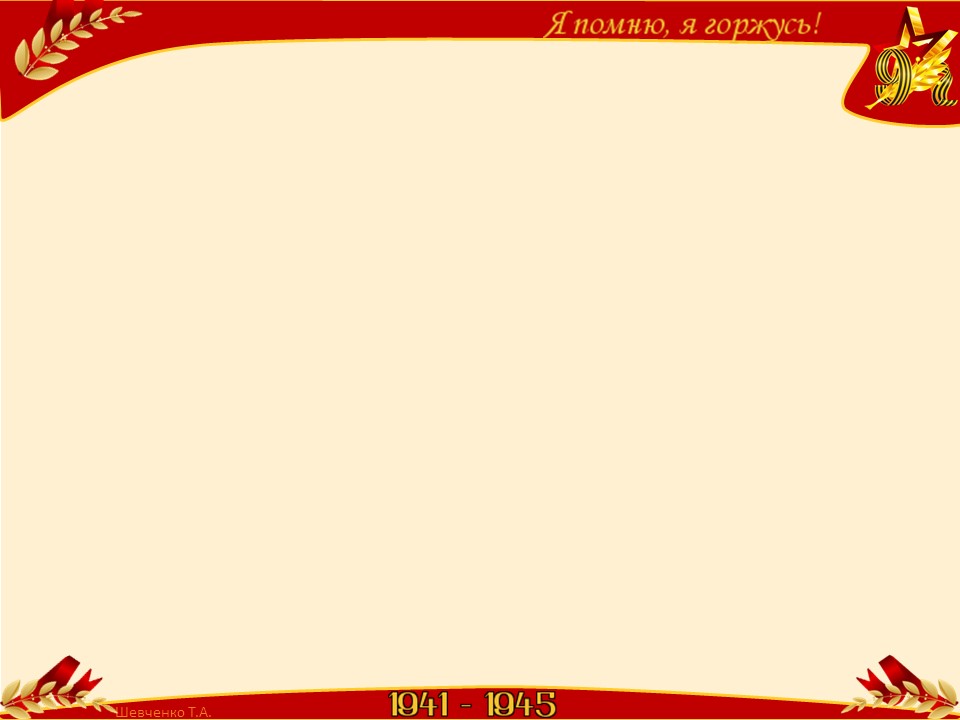 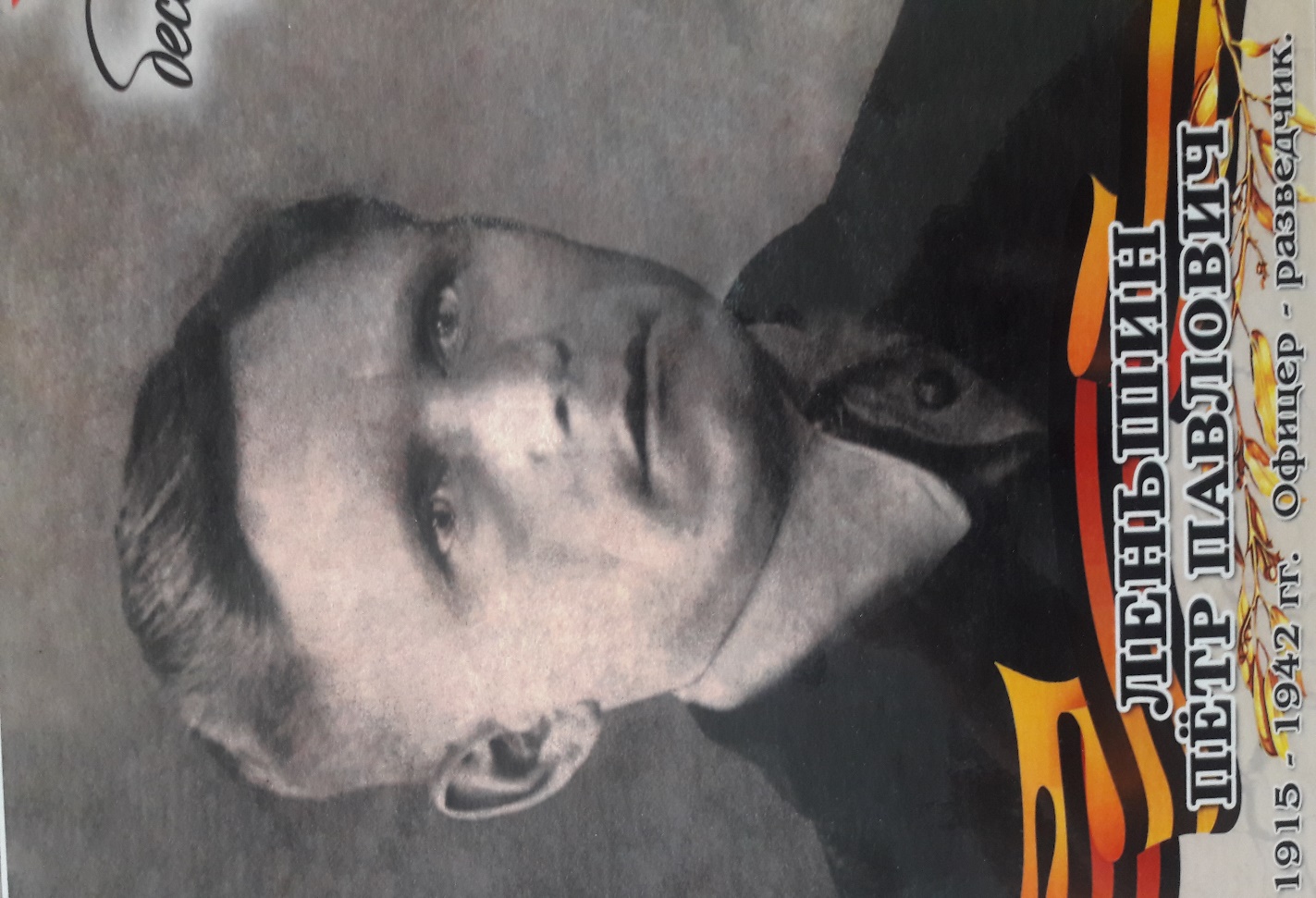 Леньшин Петр Павлович
 Офицер-разведчик (1915 - 1942 гг.)
Имеет награды: 
«Орден Красной Звезды»,
   медаль «За отвагу».
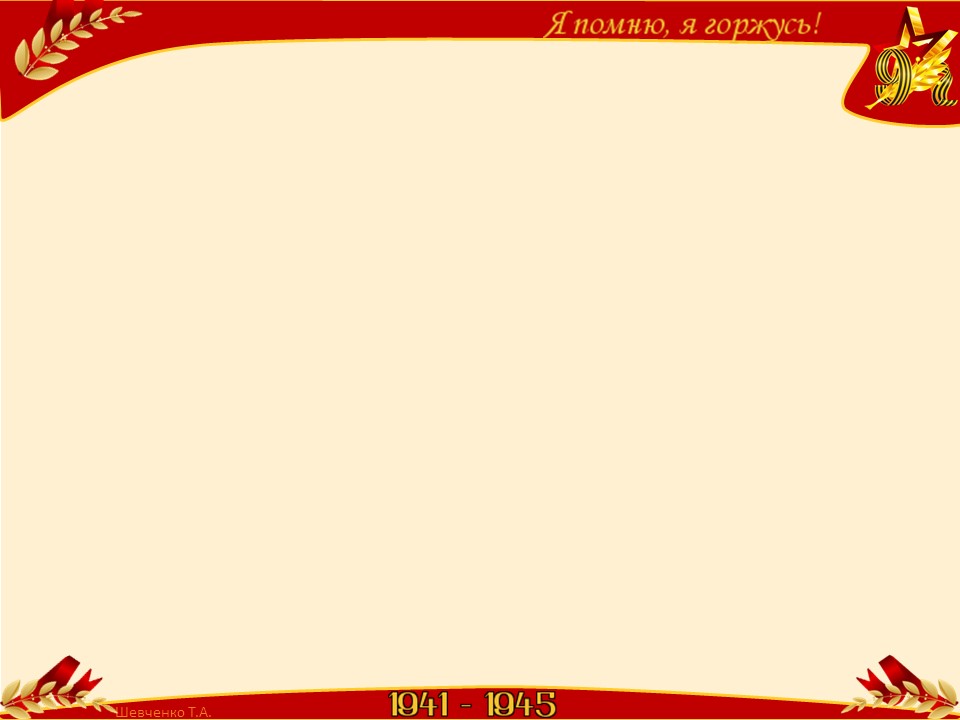 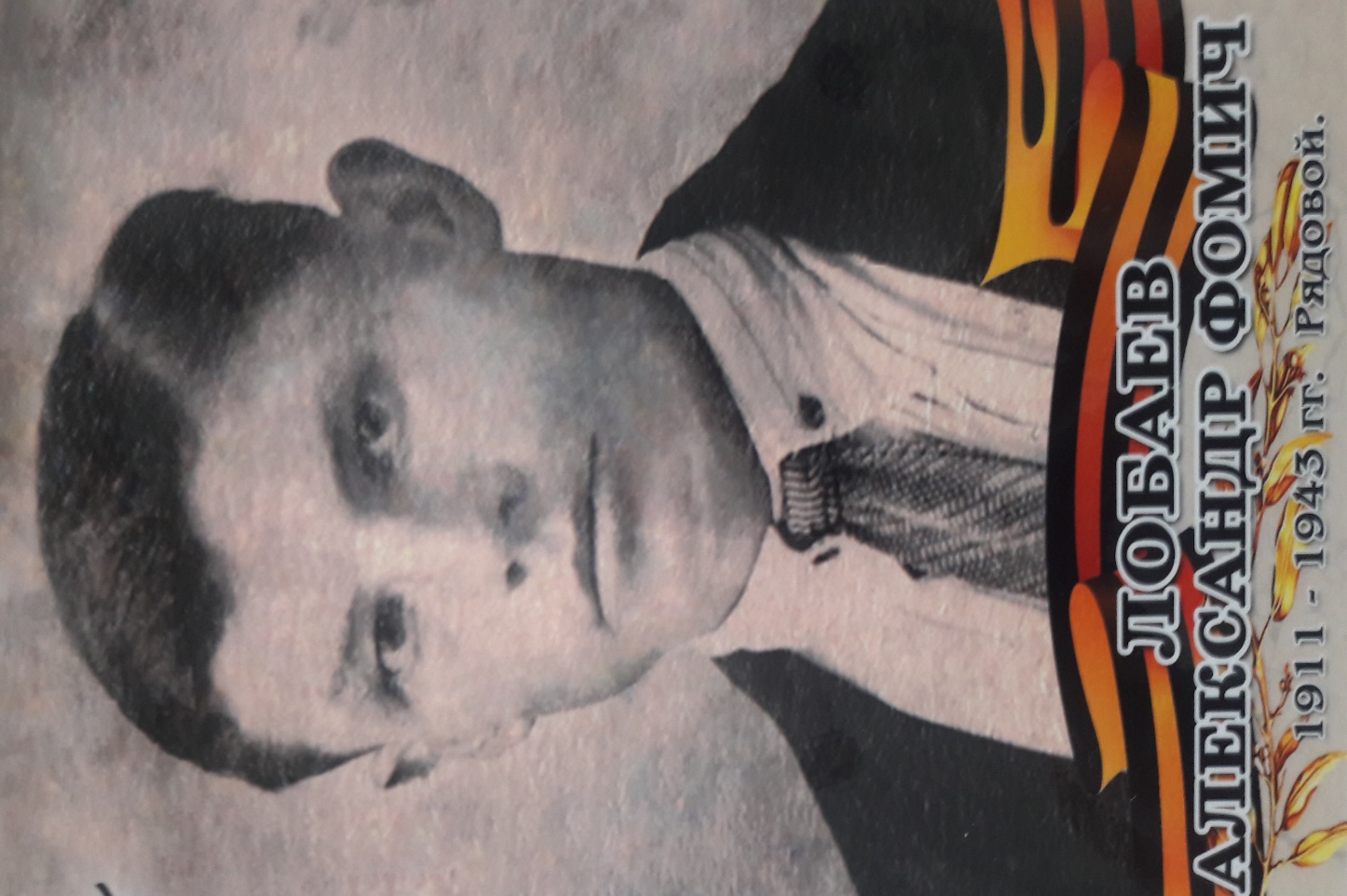 Лобаев Александр Фомич
 Рядовой (1911 - 1943 гг.)
Имеет награду:
 медаль «За отвагу»
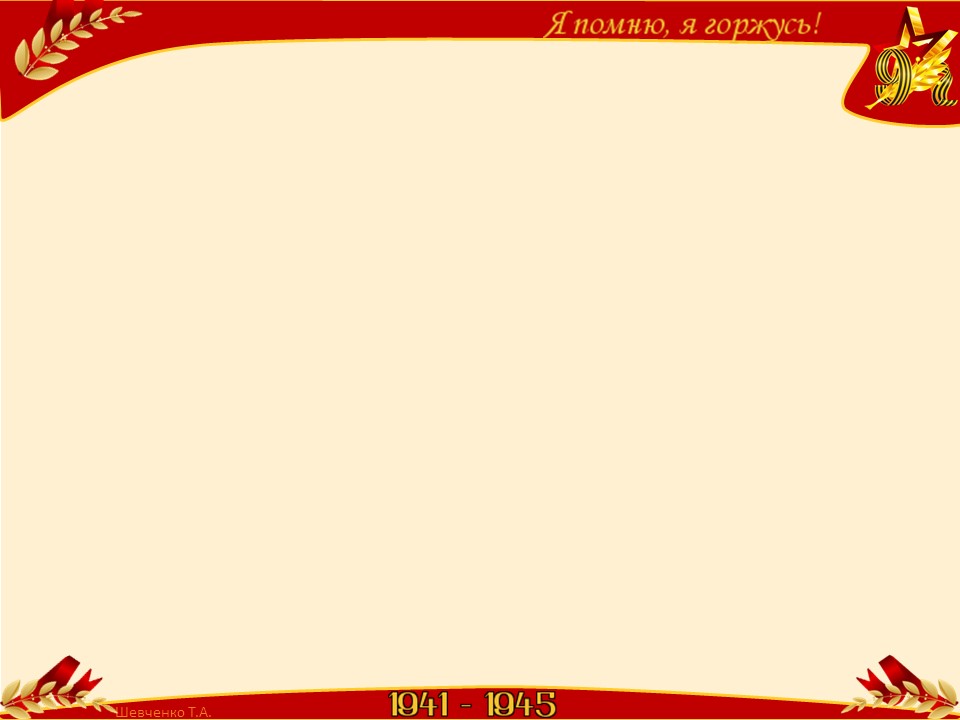 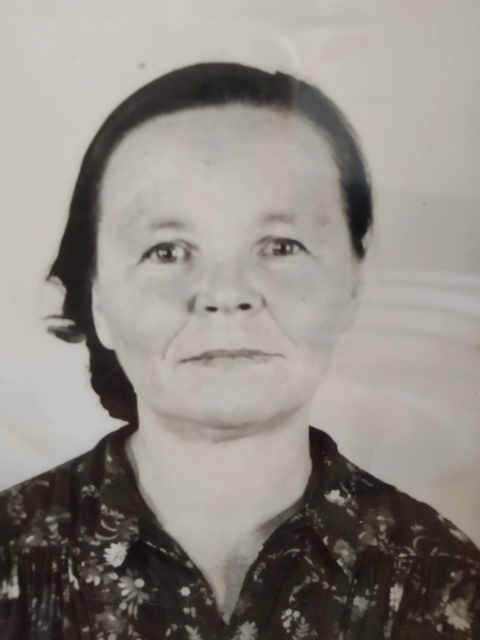 Лобаева Анна Сергеевна
 (1909 - 1998 гг.)
Труженица тыла.
 Награждена медалью
 «Ветеран труда»
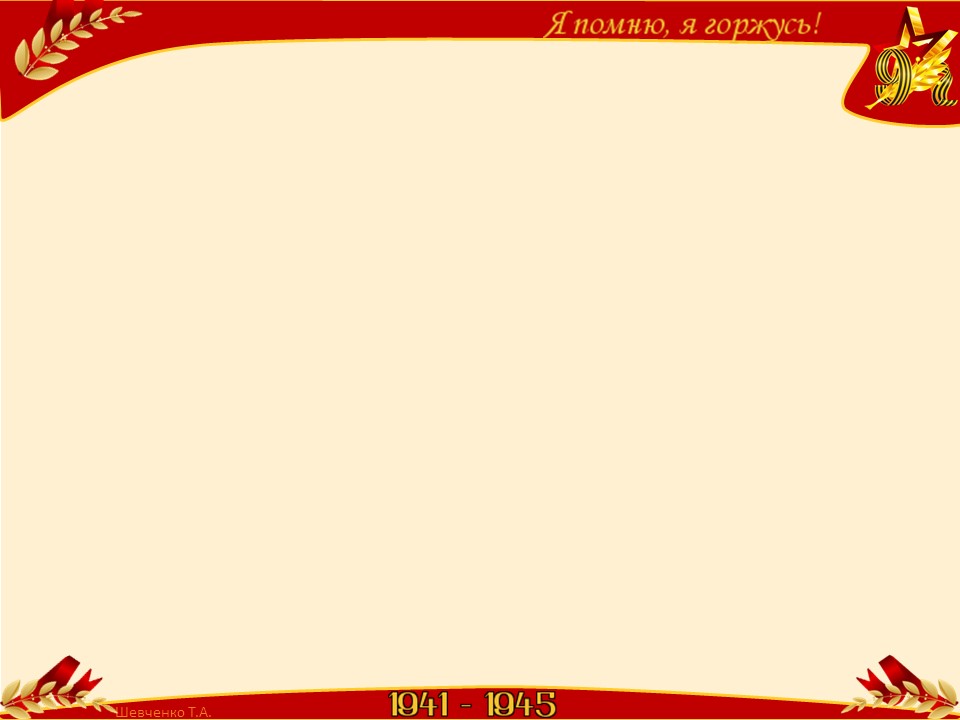 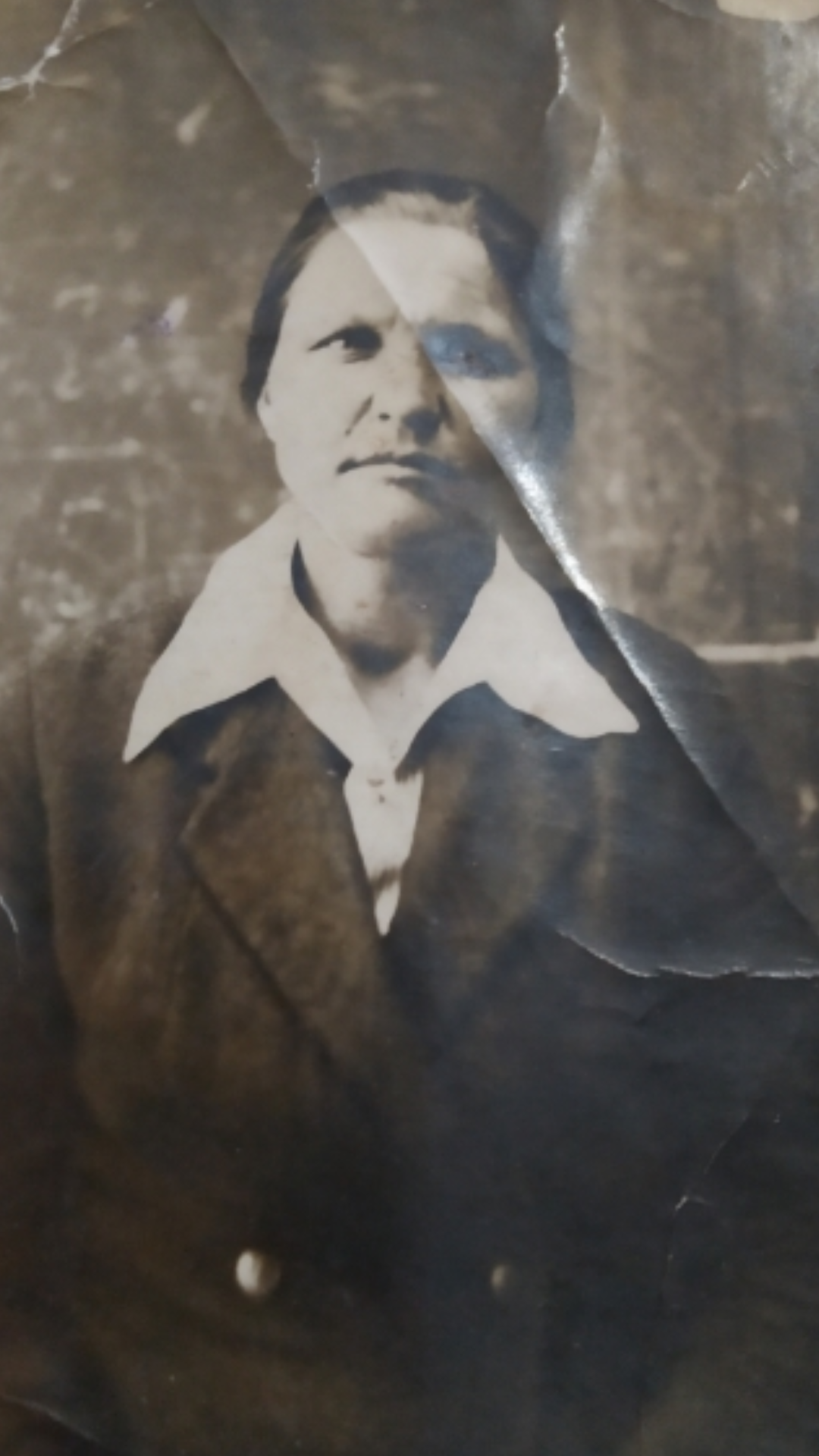 Леньшина Клавдия Андреевна 
(1915 - 1974 гг.)
Во время войны работала в тылу и в такое трудное время одна вырастила двух дочерей.
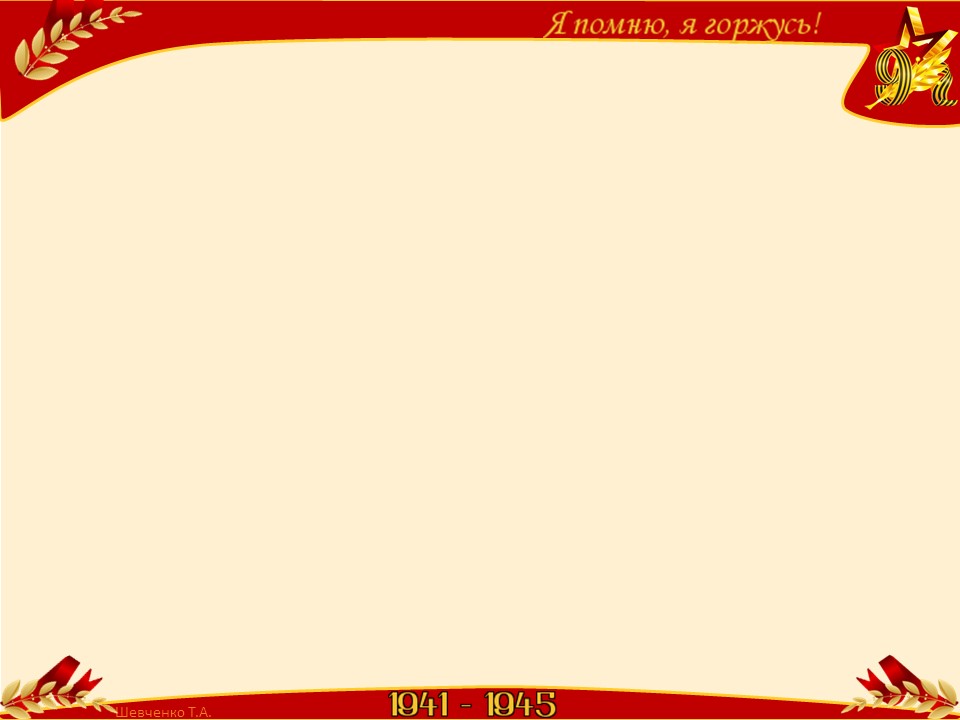 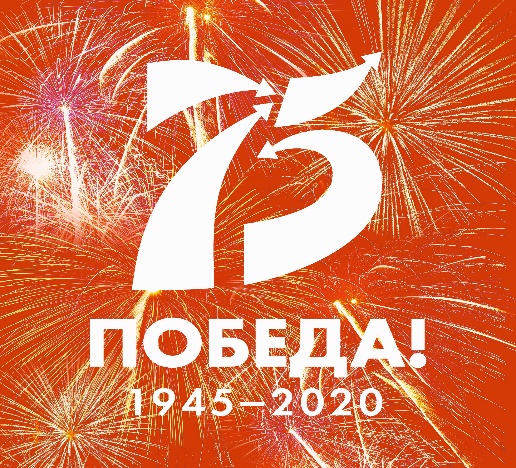 СПАСИБО Вам, мои дедушки и бабушки за ПОБЕДУ!
Низкий Вам поклон за героизм, смелость и отвагу!
СПАСИБО за ваши подвиги и наш мир!
СПАСИБО Вам за то, что мы живем и умеем мечтать!
Вы гордость страны и пример для подражания!
Ваш подвиг - жив! 
Вы - наши Герои!